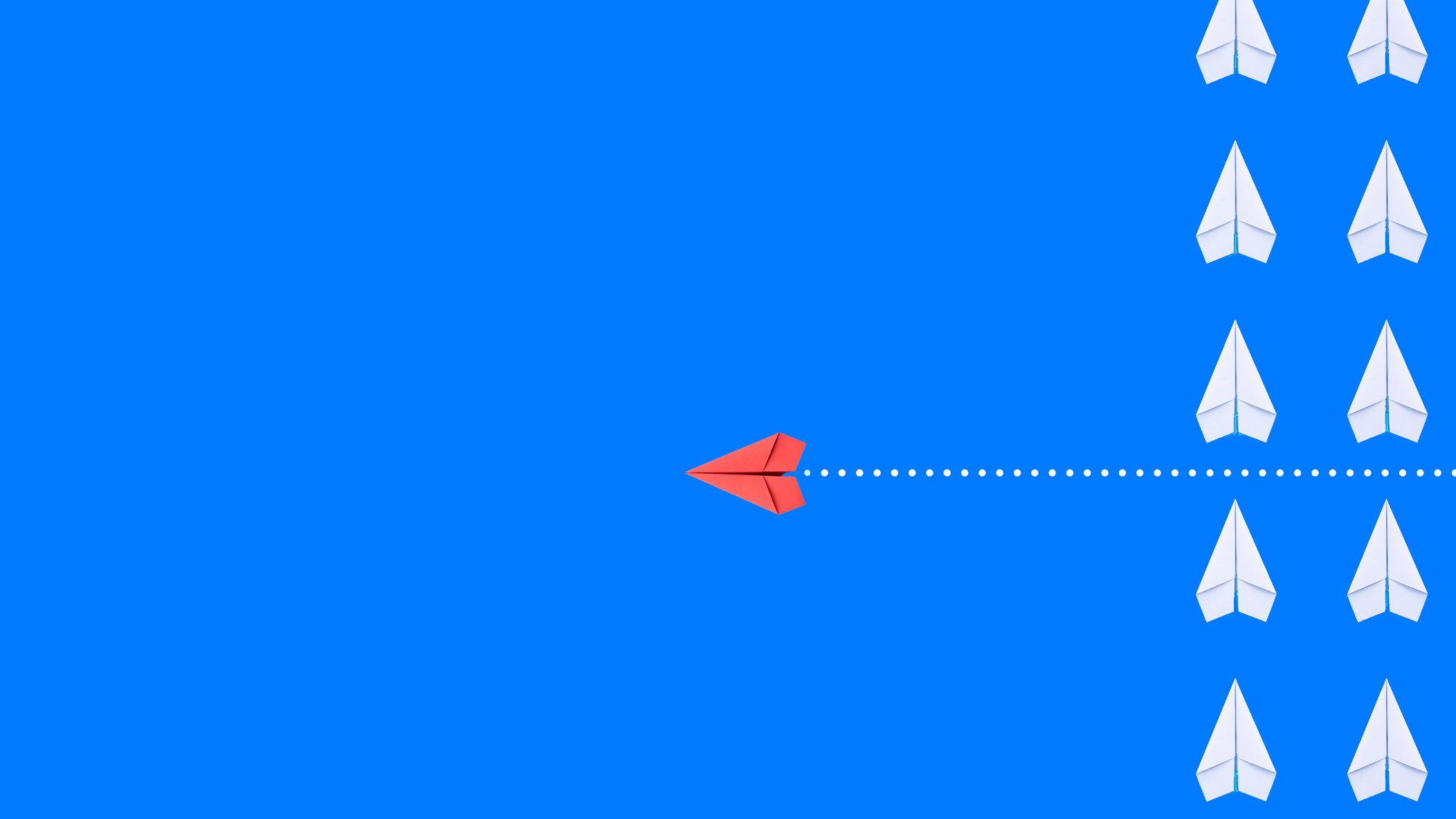 CMO Perspective: 
Transformation Maker 
Outwards to the market, inwards to the organization
Amit Daniel
SVP Marketing & Employer Brand
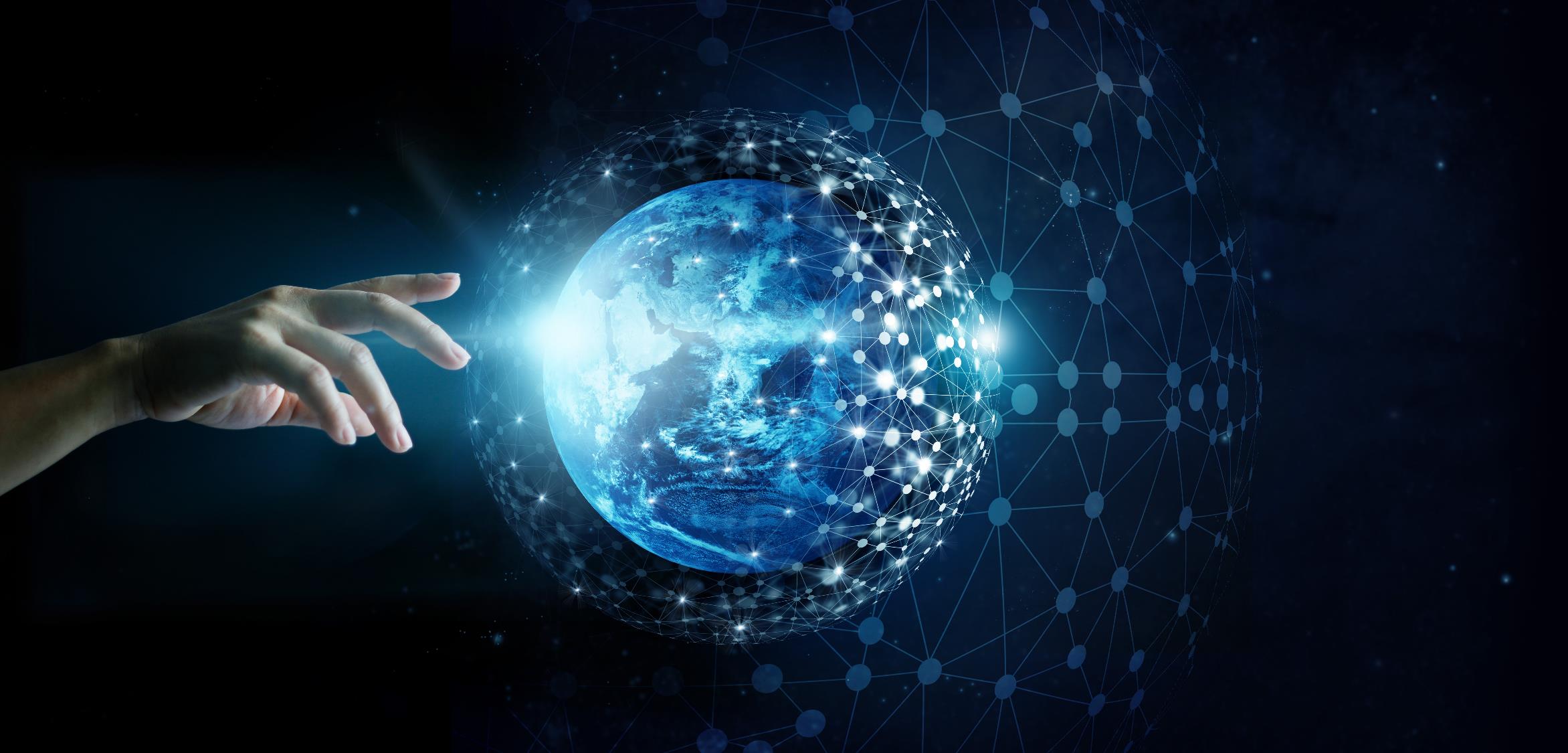 The Broadest Cyber Intelligence Portfolio 
Serving the Leading Security Organizations 
Intelligence Technology Pioneers
Global Leadershipin Cyber Intelligence Solutions
Neutralize and Prevent Terror, Crime and Cyber Threats of Today and Tomorrow
[Speaker Notes: In the last 25 years Verint has become the global leader in the cyber intelligence market. We have helped hundreds of governments and security organizations all over the globe – from different security segments – including LEA, NS, NI, Military, Critical Infrastructure and other government agencies 

We are pioneers in Intelligence technology. Together with our customers, we have developed the biggest cyber intelligence portfolio available in the market.  We do this to help you prevent terror, crime and cyber threats.  Today’s threats and also tomorrow’s.]
CIS
6000+
1000s
of Successful Intelligence Projects
Employees
$1.2B +
Traded in NASDAQ
400+
Security Agencies in 100 Countries
1000+
Patents
$1B
Investment in R&D
over the last decade
16
Global Offices
7
Global R&D Centers
[Speaker Notes: Let me tell you a few quick facts about Verint:

We are traded on NASDAQ, with annual revenues of over $1.2B
We have more than 6000 employees 
We consistently invest in R&D, with over a $1 B invested over the last 10 years

And a few words about Verint CIS:

We are a separated division specializing in cyber intelligence 
We operate 7 R&D centers in worldwide locations
We serve more than 400 security agencies around the globe]
THE WAY WE 
Were
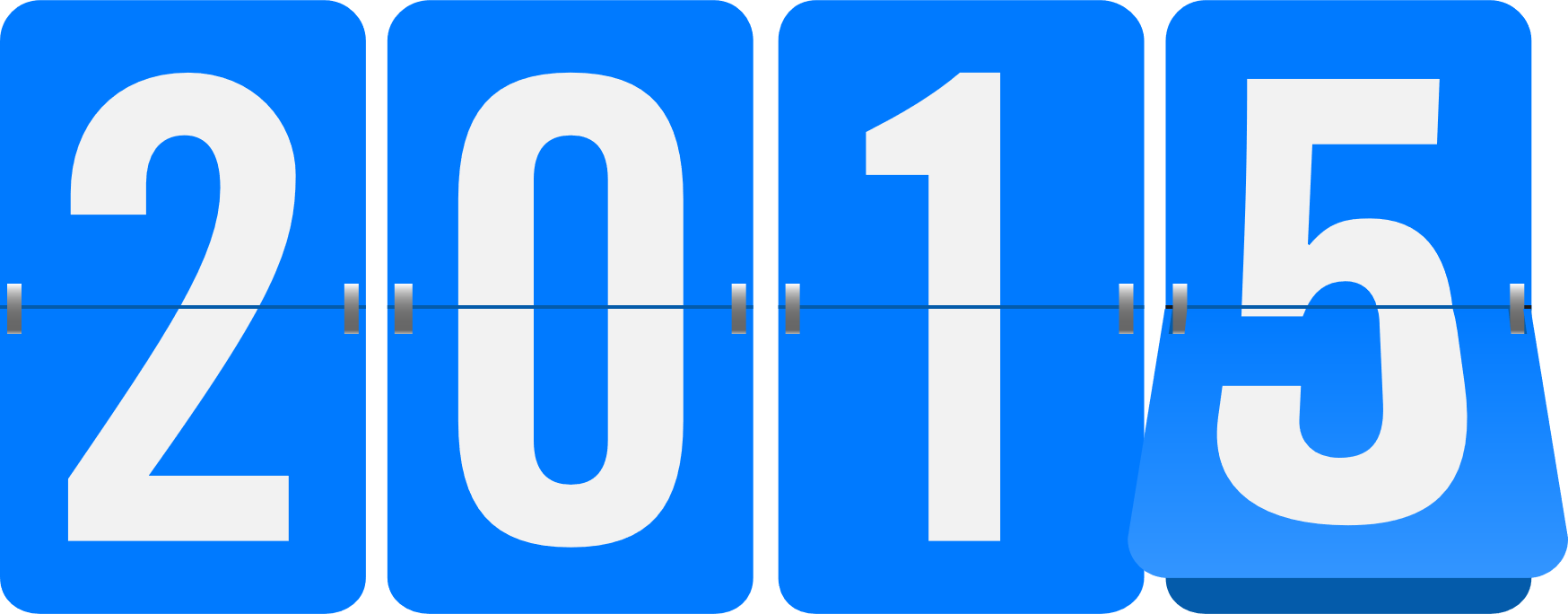 Our Market
Marketing = Sales
What is Marketing’s Value?
Transformation was a 4-year process
2015
2016
2017
2018
Regional MKT
Product Marketing
Digital
Demand Generation
Events
Sales Support
Positioning
Messaging
Value Prop
Attack-Plan
GTM
Website
Social
SEO
Marketing Automation
Paid Campaigns
Sales Development
Full Funnel Management
Trust
Value
Demand
Business Acceleration
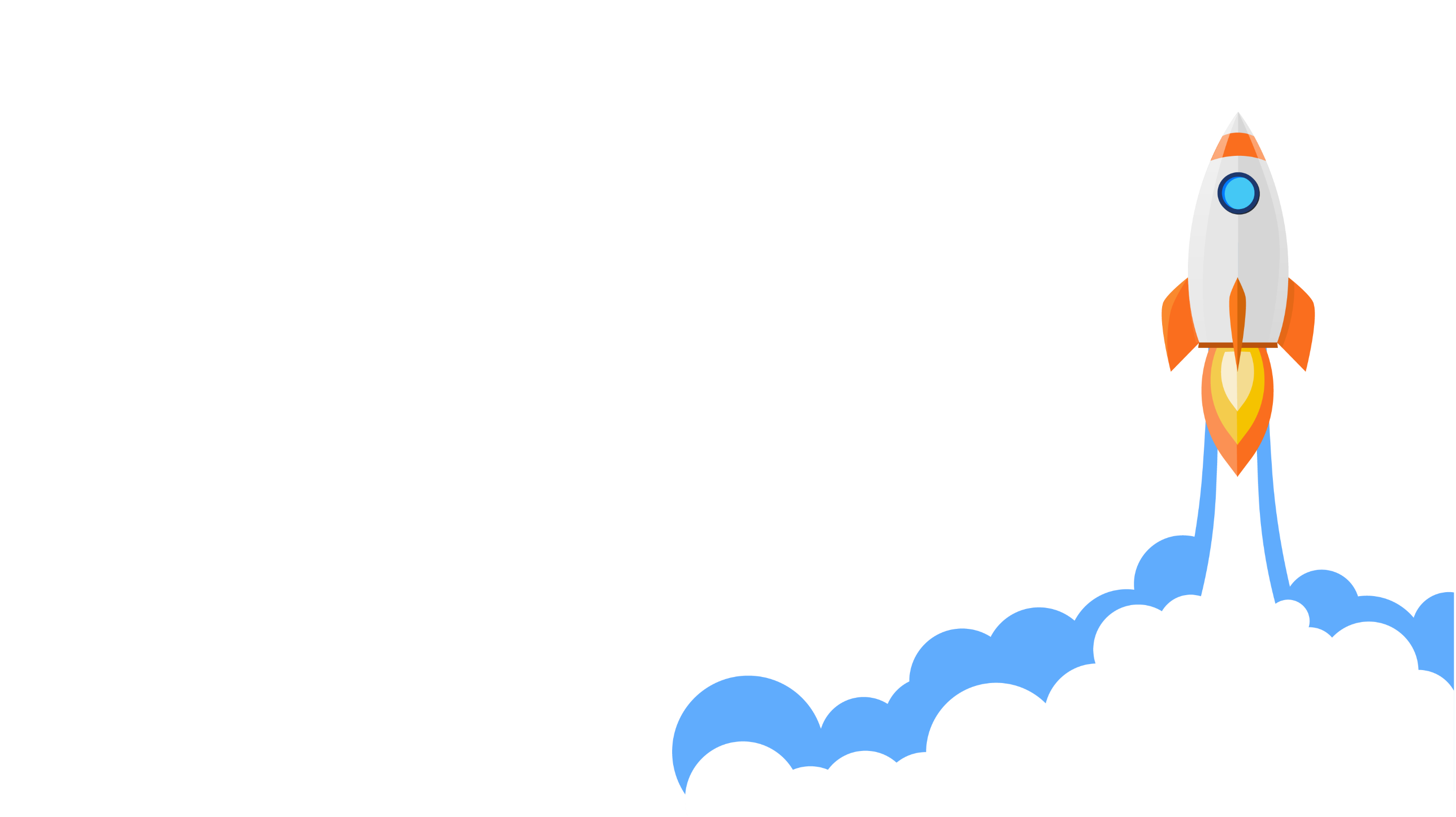 Driving Transformation
Our first paid campaign
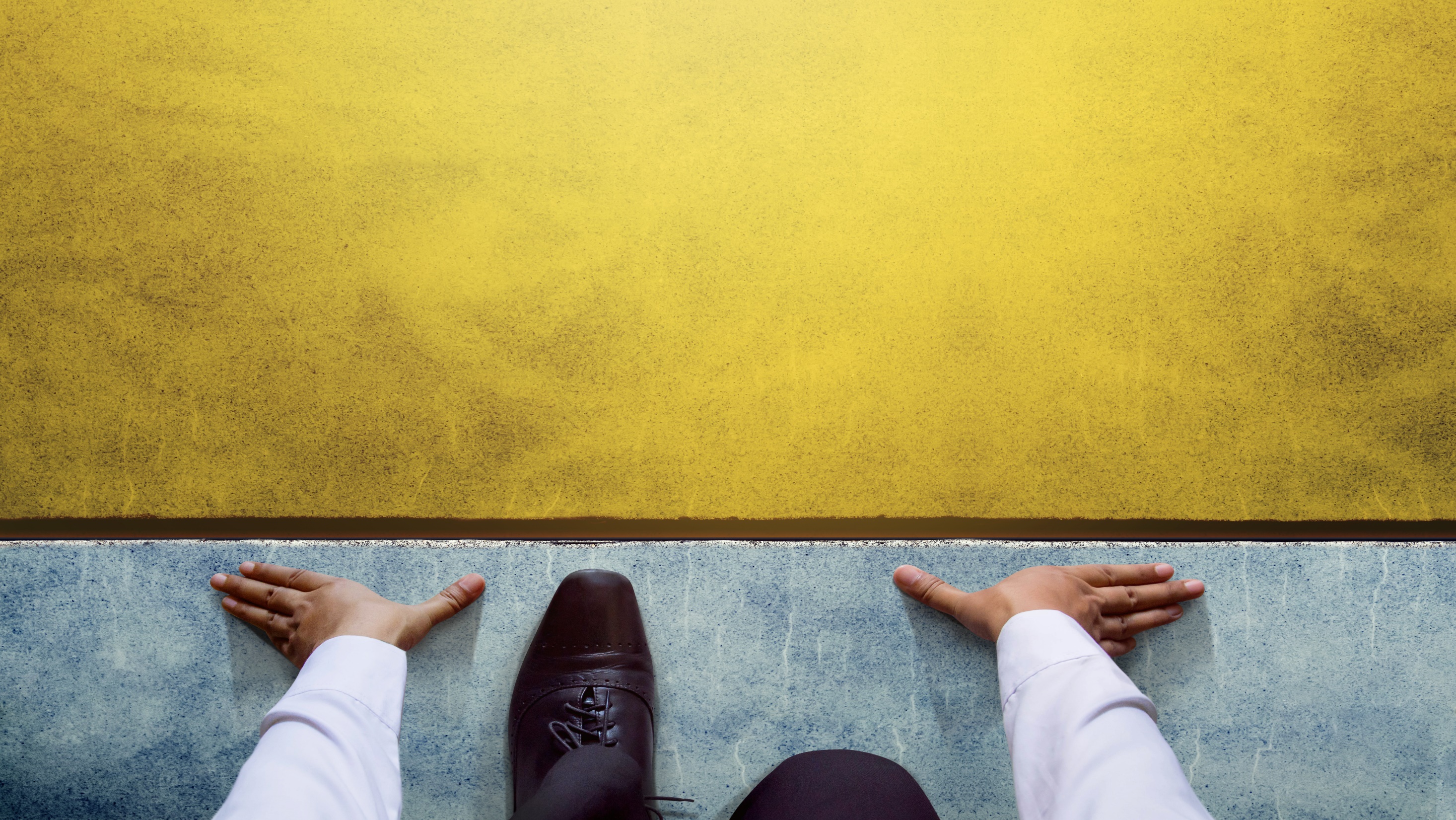 MarketOpportunity
MarketOpportunity
The Right Product
The Right Partner
Plan Big -  Start Small
7
What we DID
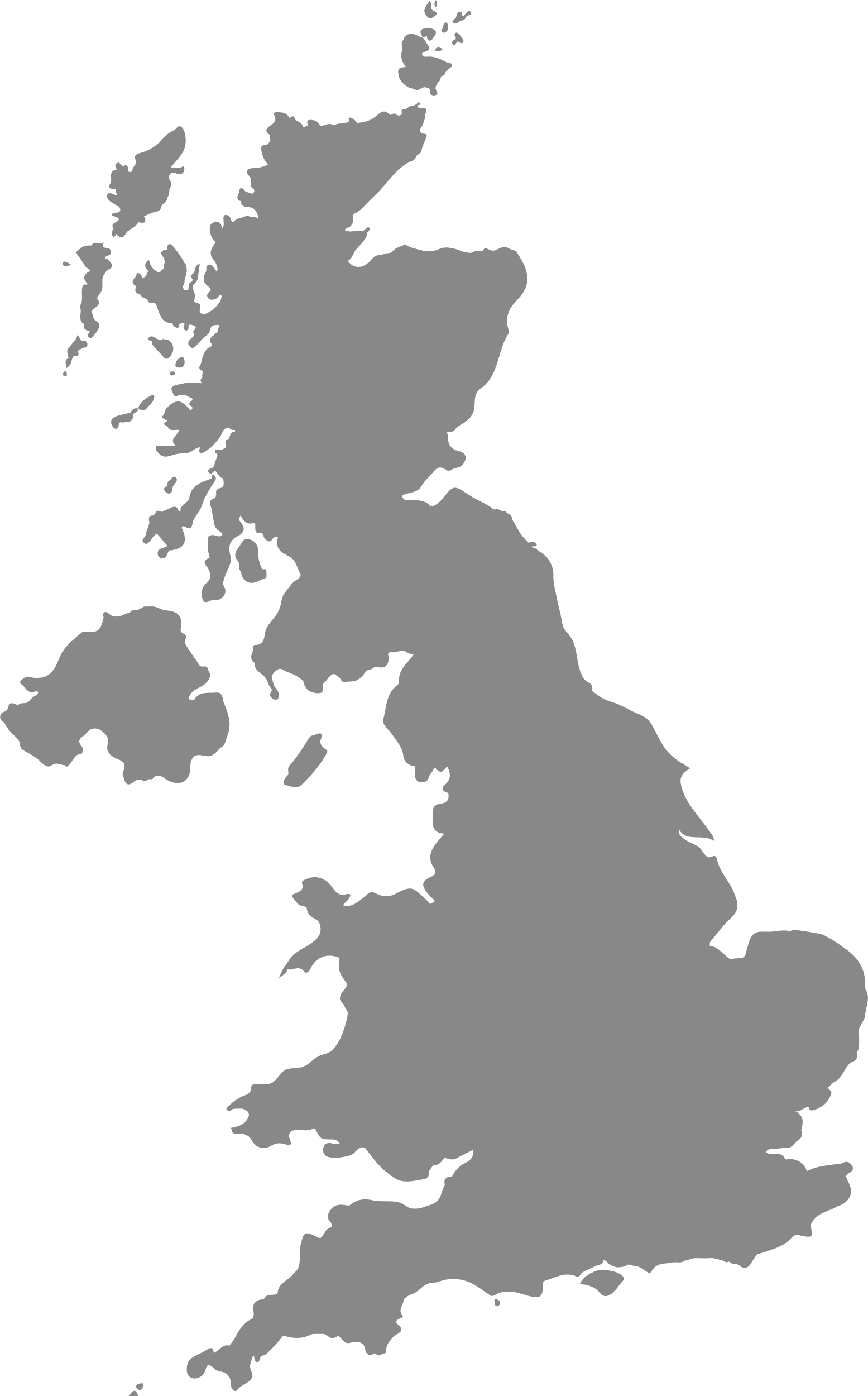 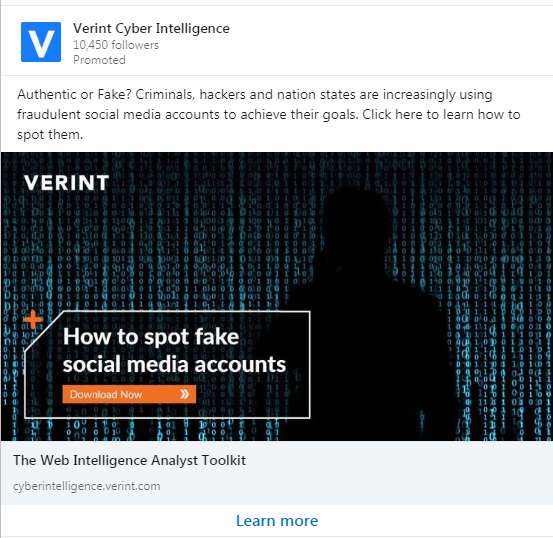 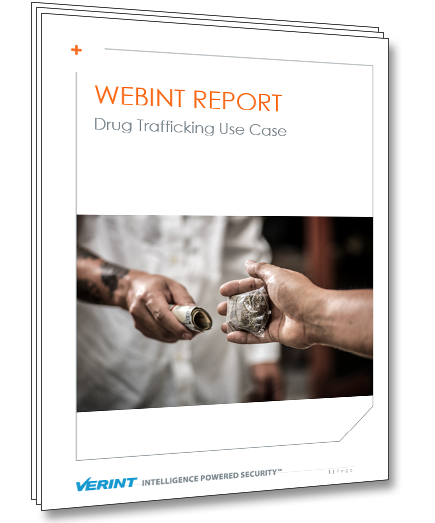 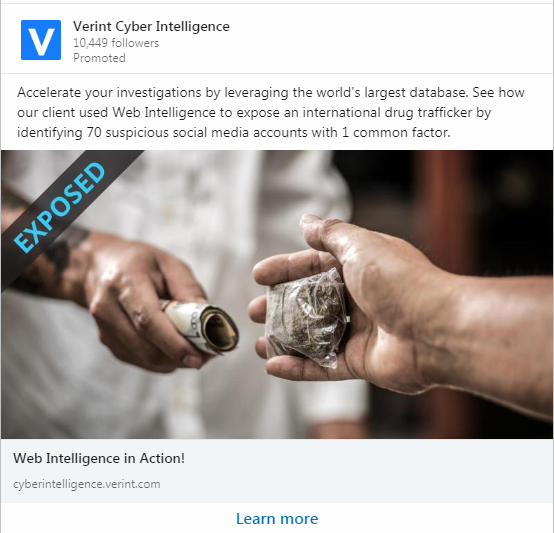 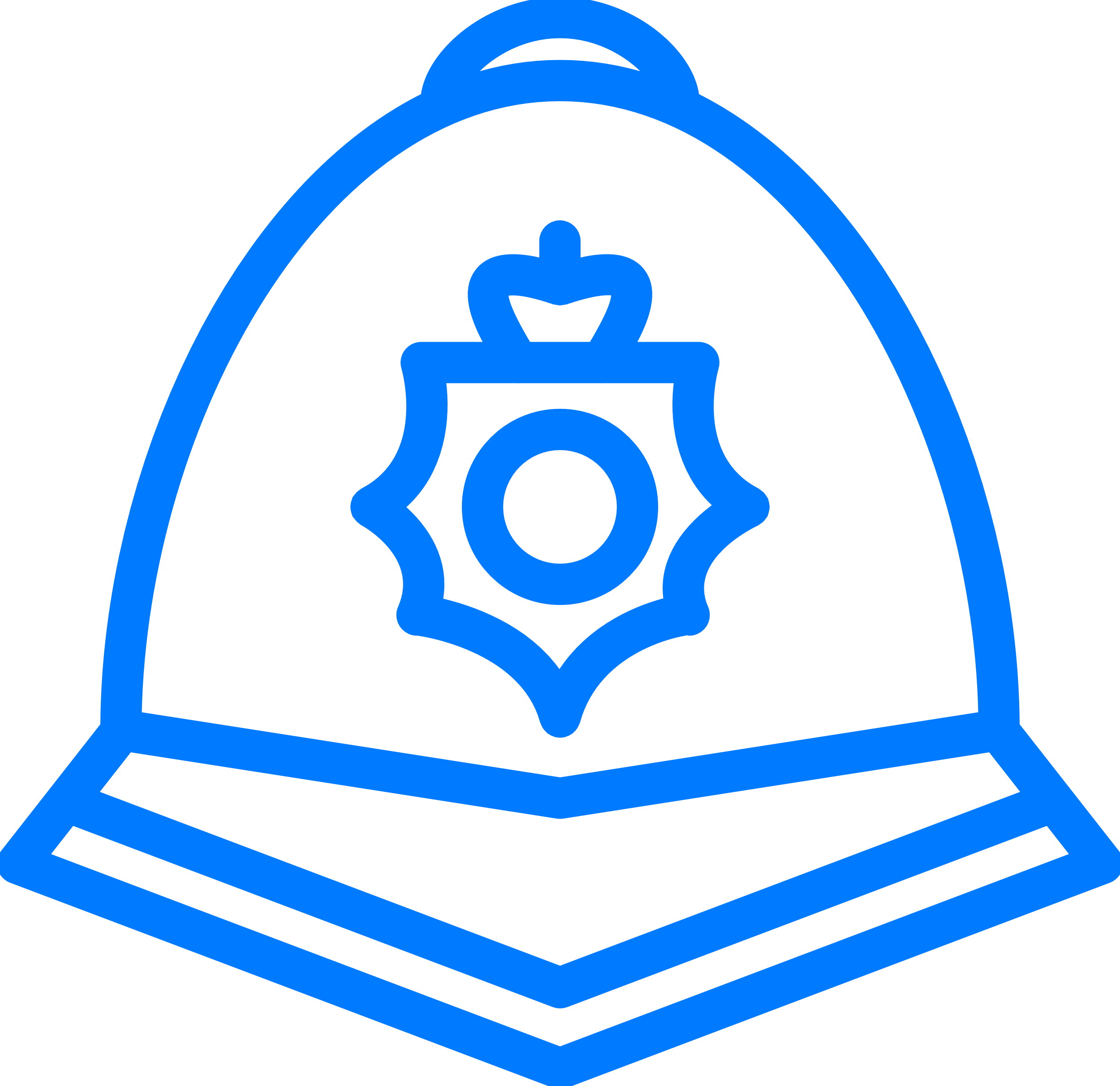 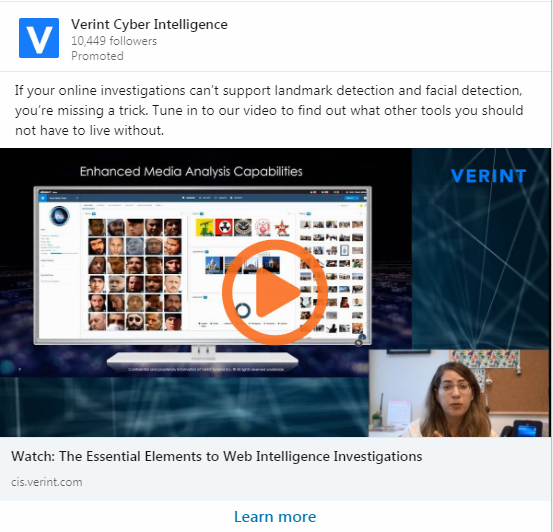 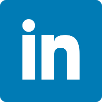 Audience
Content
Promotion
Nurturing and Qualification
Digital Marketing
Product Marketing
Sales Development
Sales
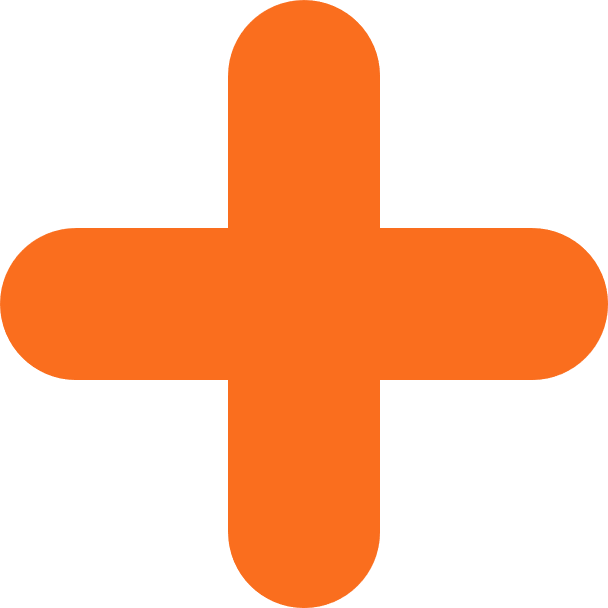 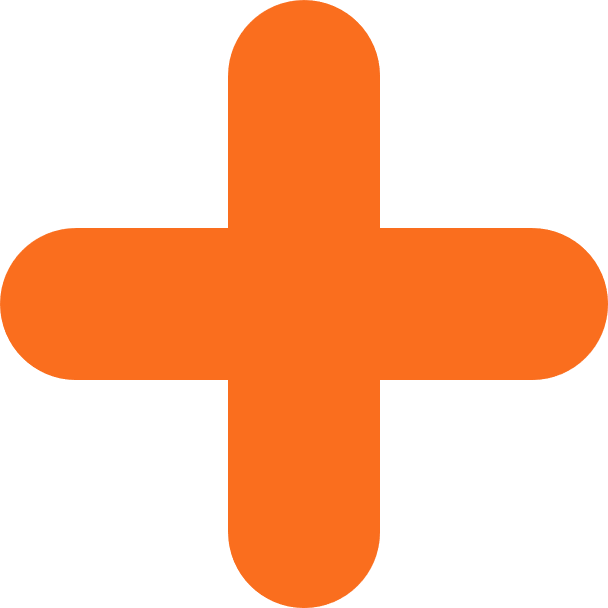 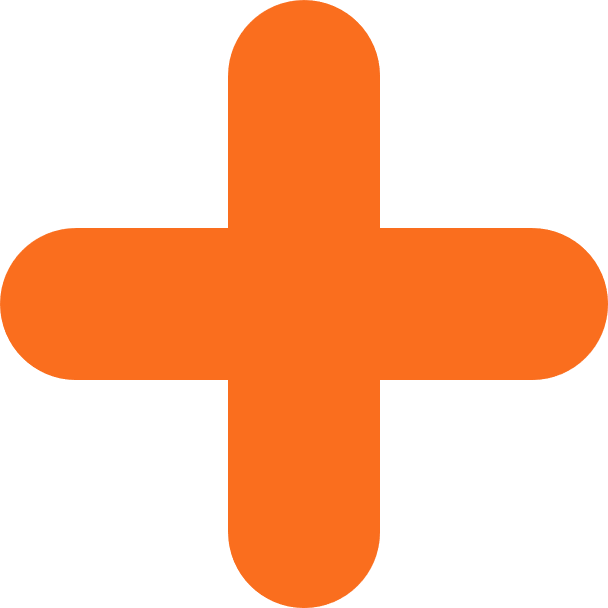 What we LEARNED?
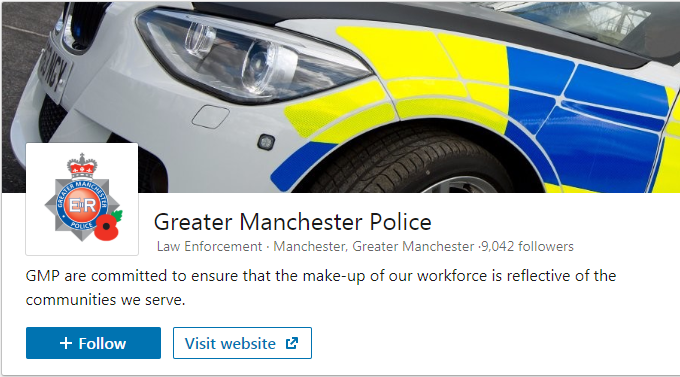 Targeting
51,000+
From Top 40 UK 
Law Enforcement Agencies
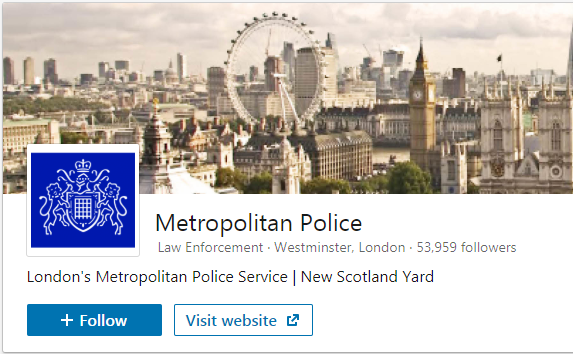 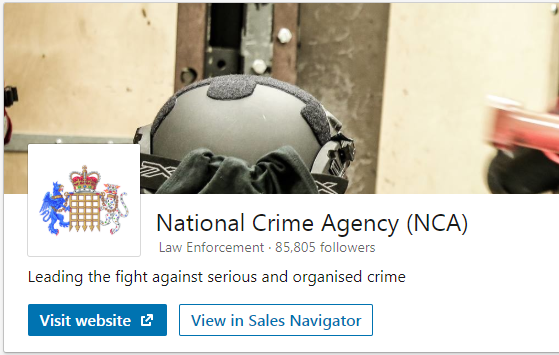 What we LEARNED?
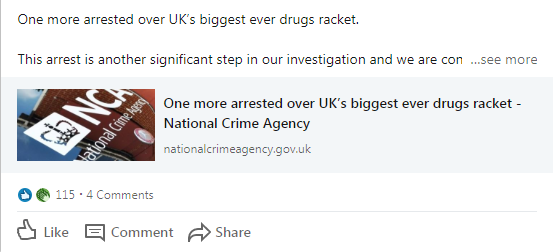 Targeting
Content
Don’t sell, provide VALUE
Connect to current events
A/B Testing
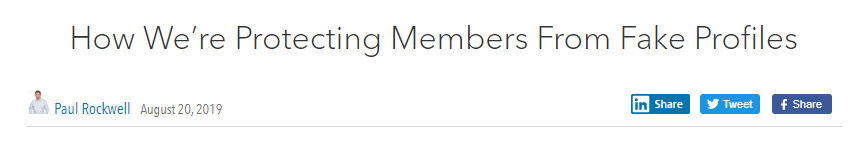 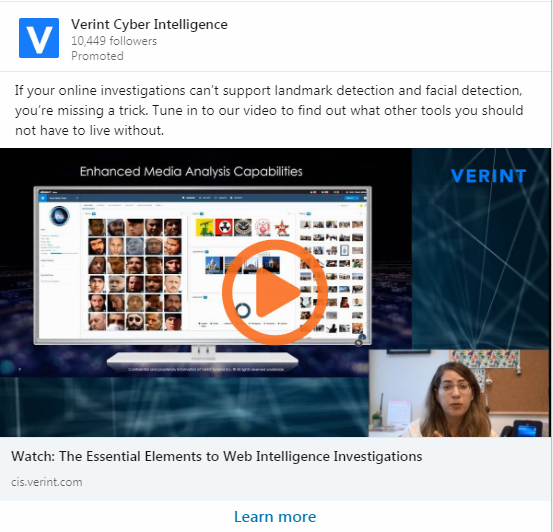 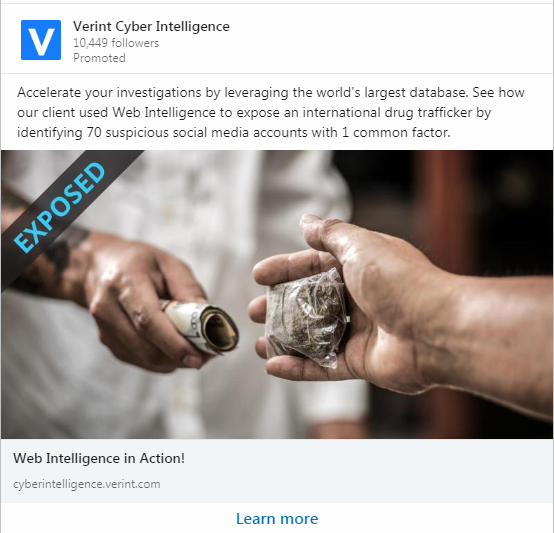 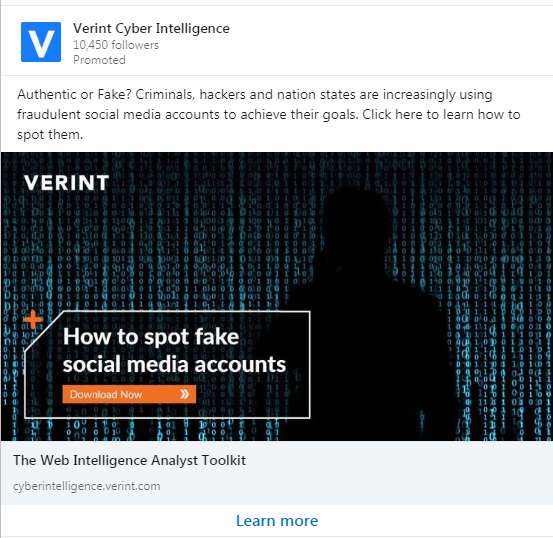 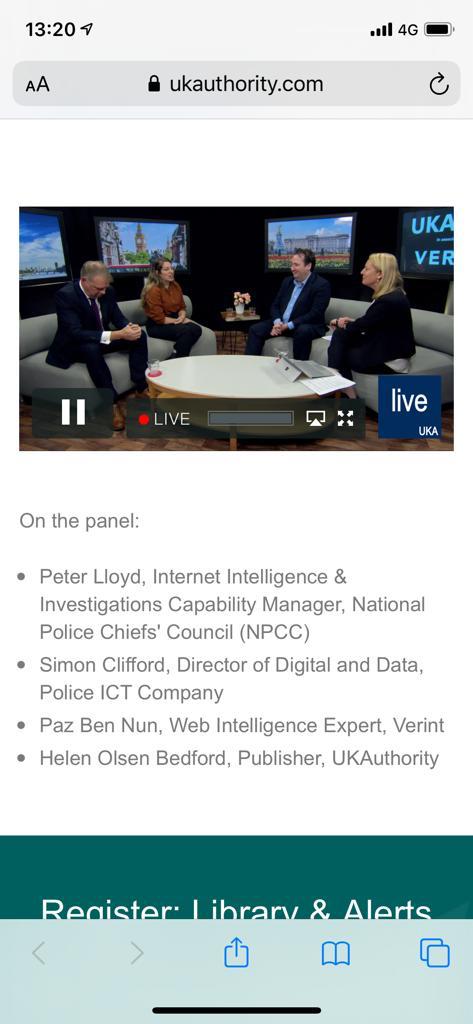 What we LEARNED?
Targeting
Content
Own the journey
Acquisition
Engagement
Nurturing
Sales Meeting
Qualify
What we LEARNED?
Targeting
Content
Own the journey
Engage your partners
Product 
Marketing
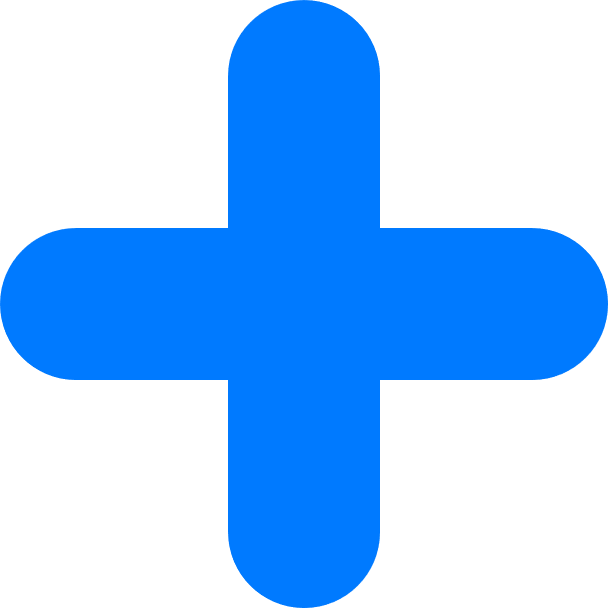 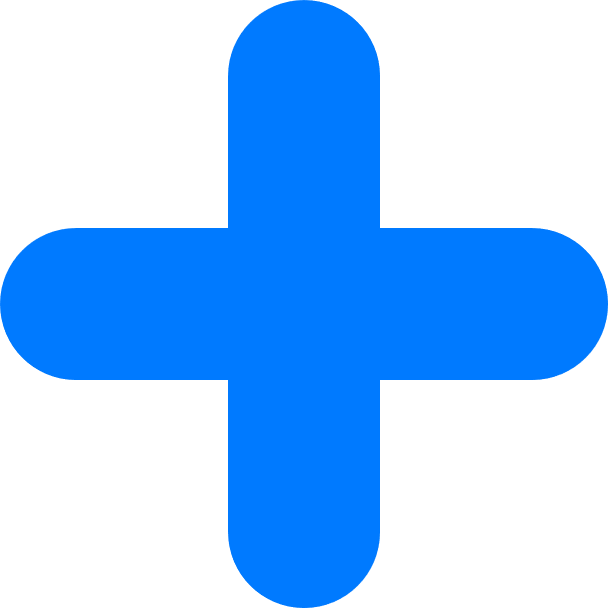 Demand 
Generation
Sales
Sales 
Development
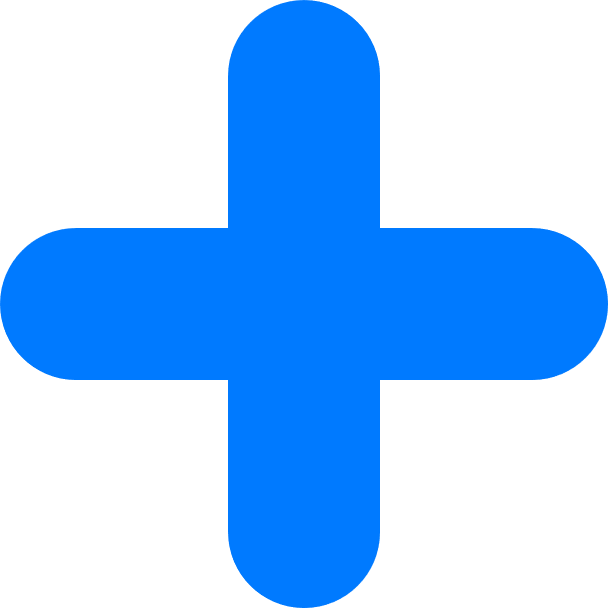 What we LEARNED?
7-10 avg. impressions / profile
Targeting
Content
Own the journey
Engage your partners
Measure and Communicate
Measurable Awareness
Targeting+Content=Performance
CTR
0.8%
Conversion
4%
MQL
48.5%
Opps.


>10%
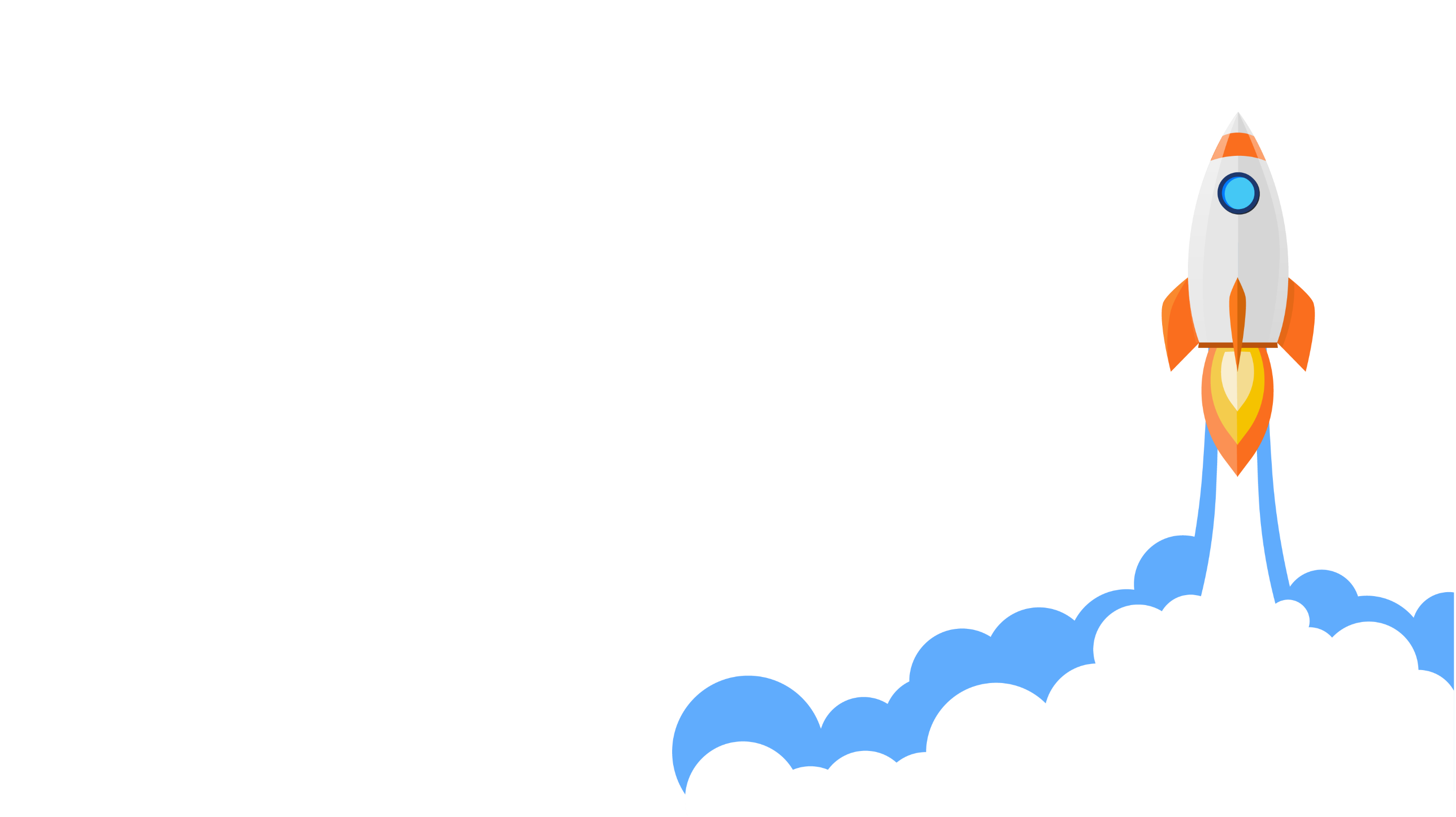 Driving Transformation
Employer Branding
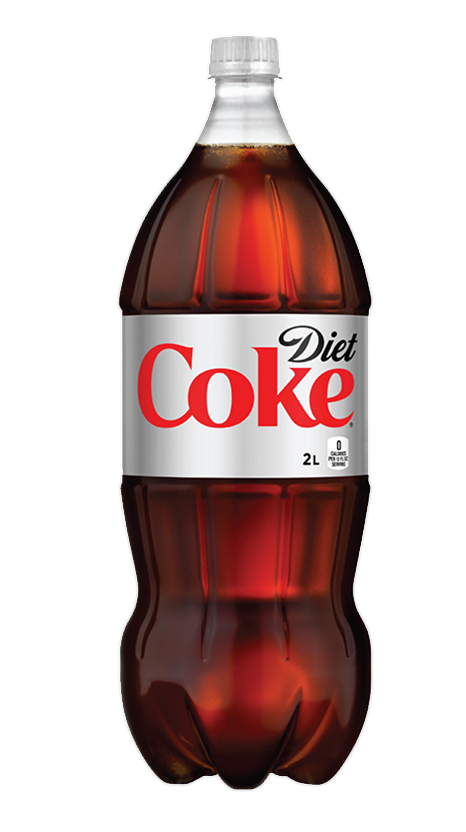 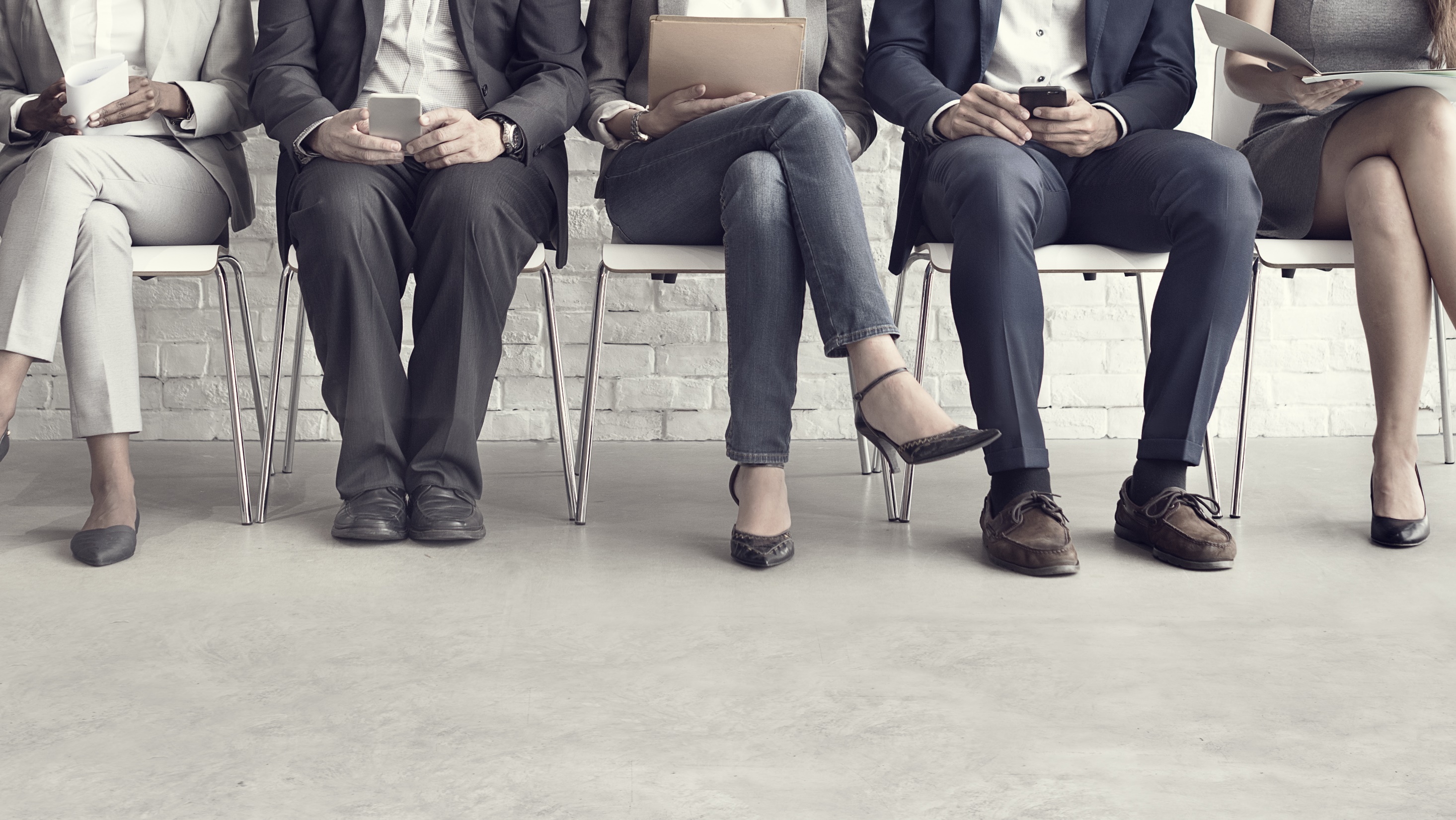 MEET HR
15
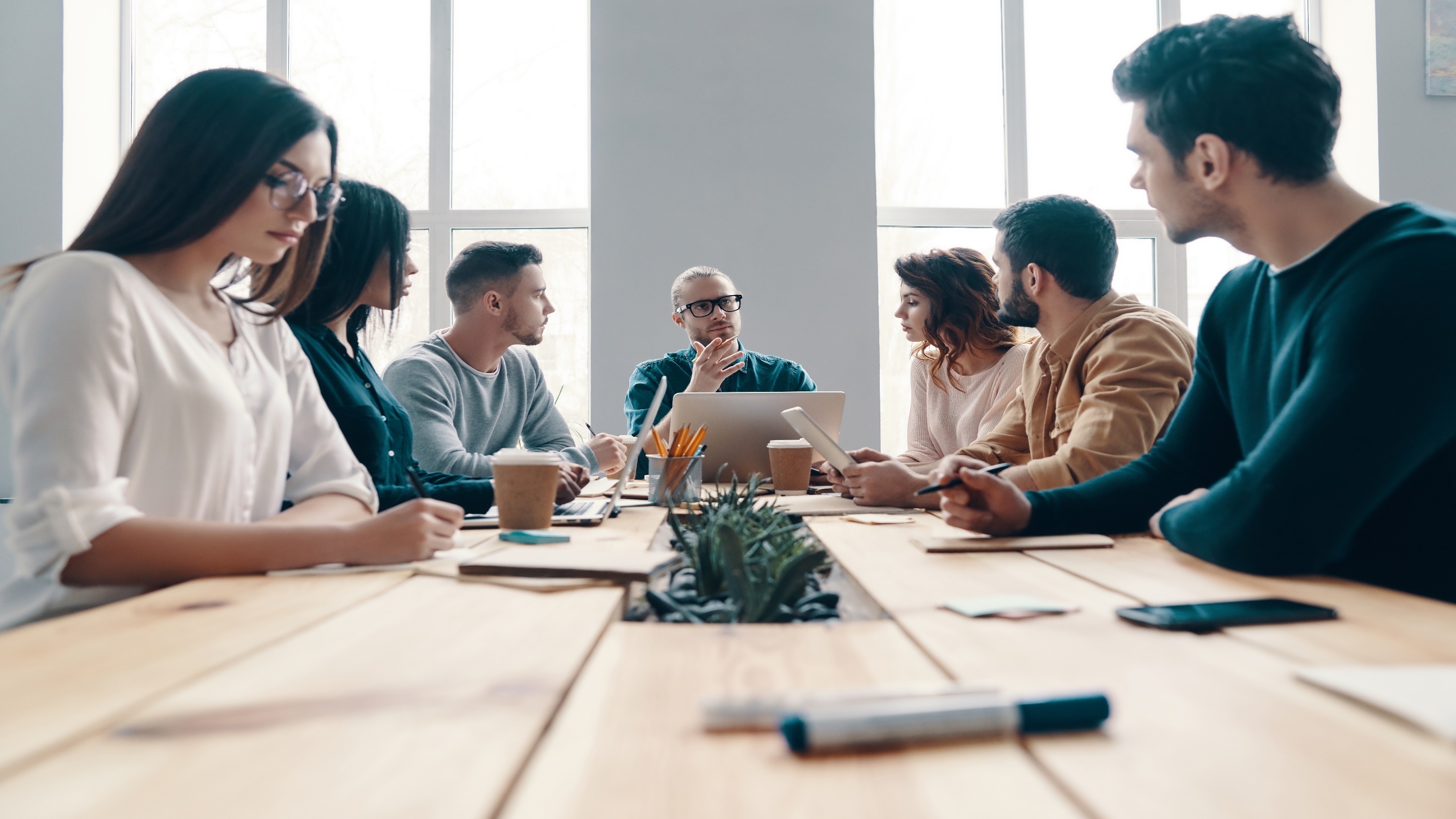 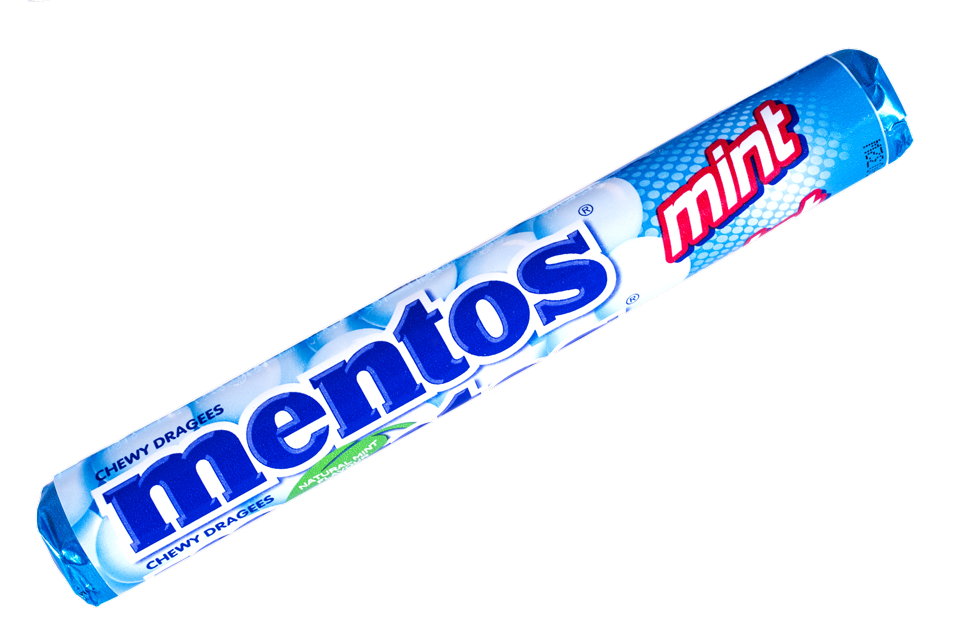 MEET 
Marketing
16
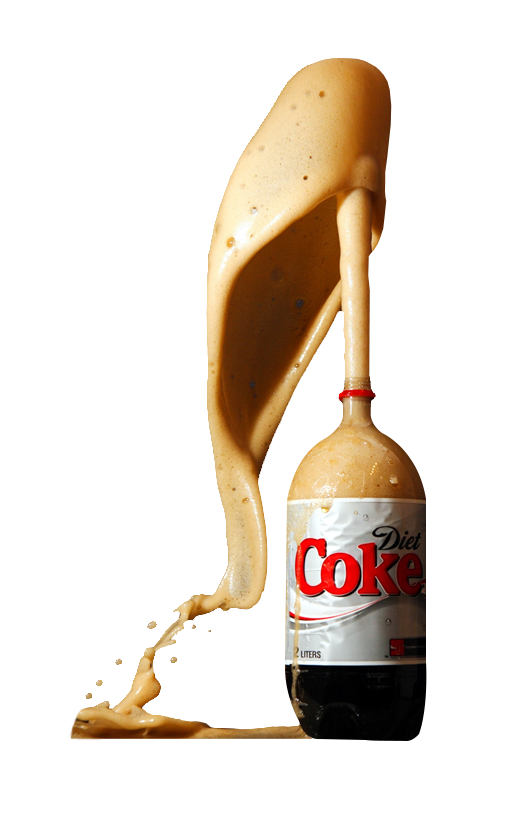 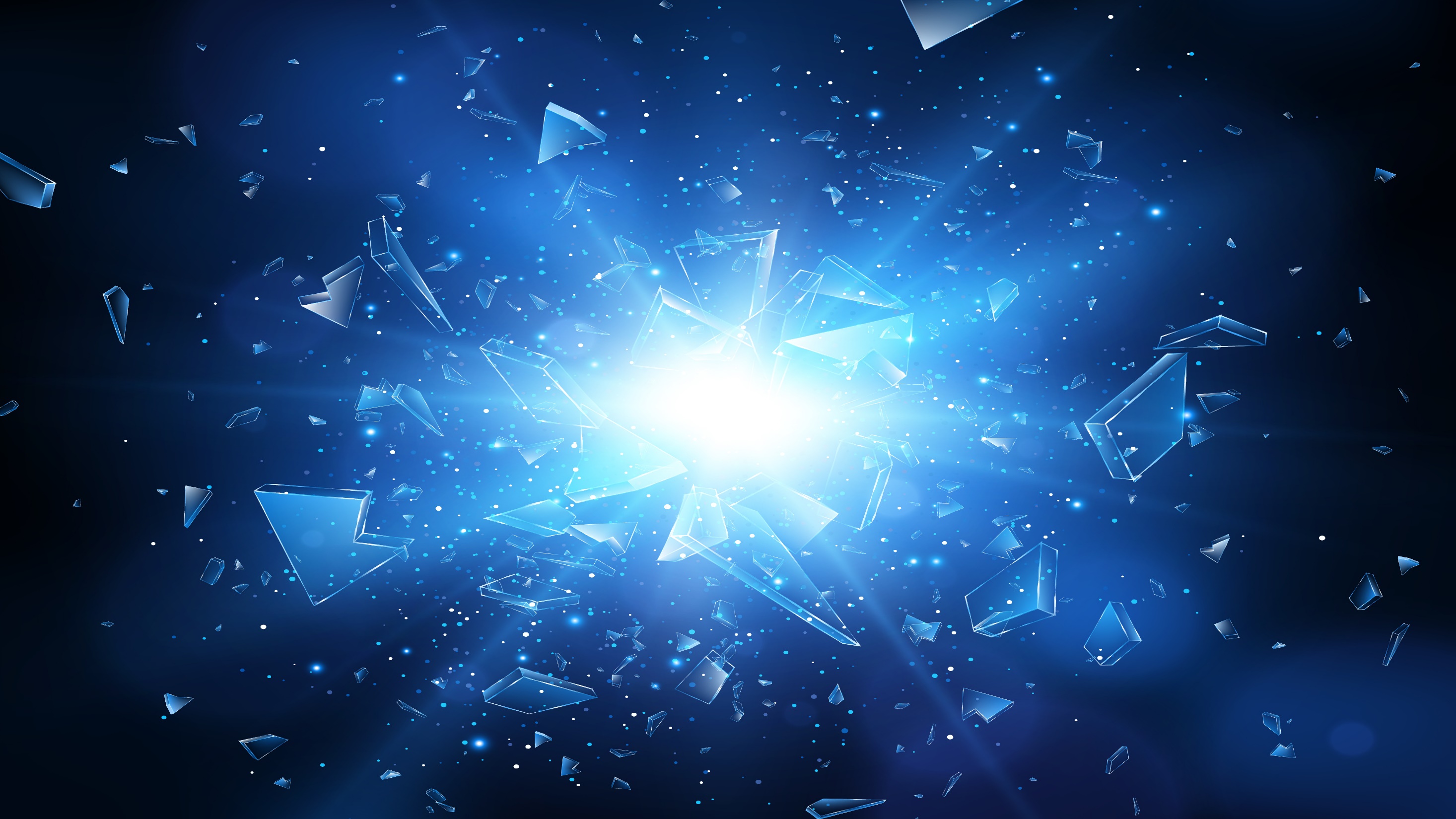 MEET 
Employer Branding
17
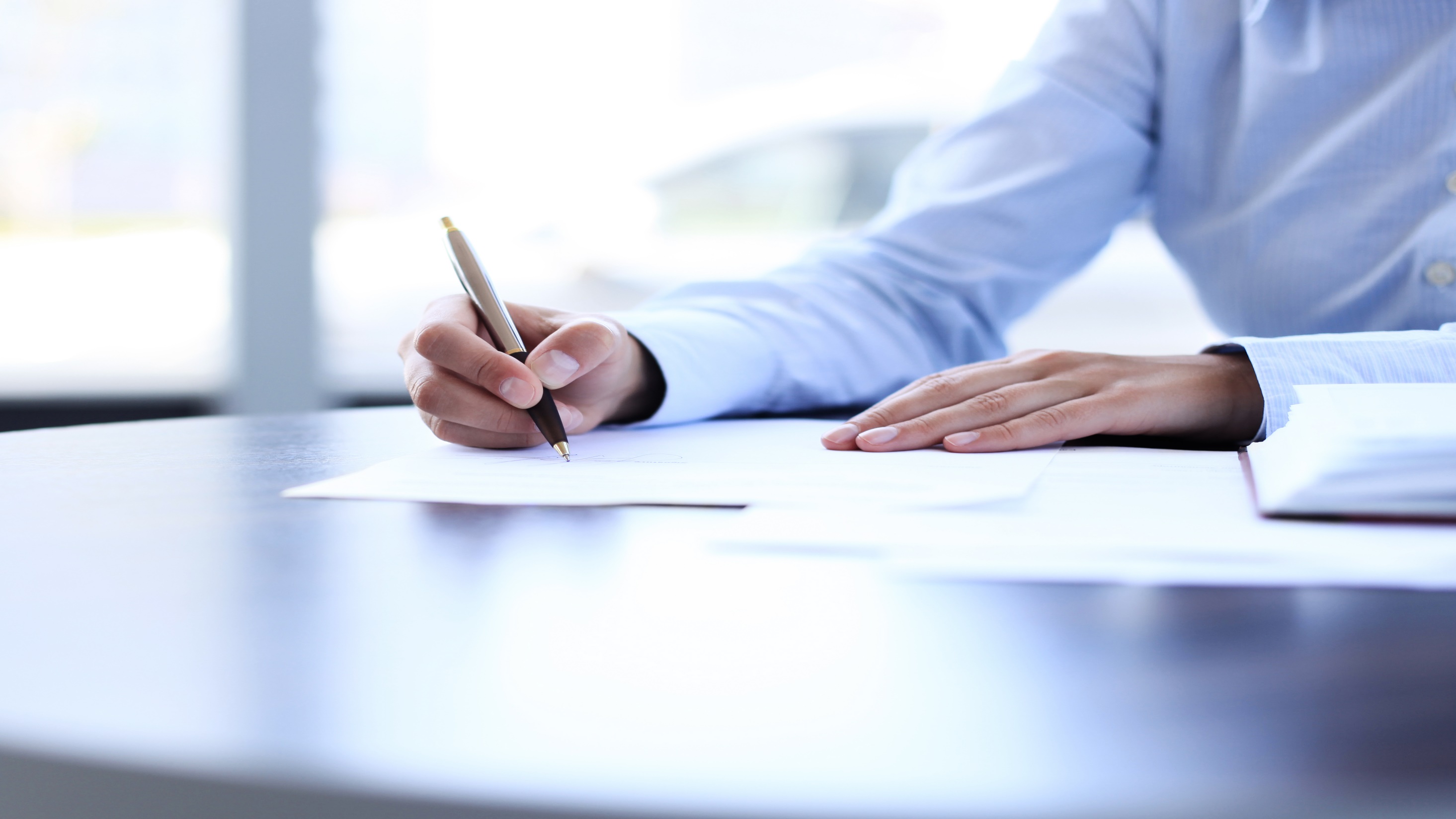 HR? Marketing?
18
[Speaker Notes: מי כאן ממארקטינג? מי כאן מ-HR? מי כאן מ-Employer Brand?

 בואו ניקח דוגמה למשהו שכולכם מכירים. גיוס מועמד – ברור שזו משימה HRית, לא? אבל בואו נסתכל רגע על ה-funnel. יש פה חלקים שהם פר אקסלנס מארקטיאליים! כל הסיפור, השיווק, ההתייחסות למועמד כלקוח – זה הלחם והחמאה של השיווק. מנגד, כל תהליך המיון, הראיונות, הניבוי והניתוחים הפסיכולוגיים – זו המומחיות ה-HRית. אנחנו בשיווק רגילים לסייע לאנשי המכירות למכור את המוצר – ואין סיבה שלא נסייע ל-HR למכור את הארגון למועמדים ולעובדים הקיימים.]
We dug deep - both Marketing and HR
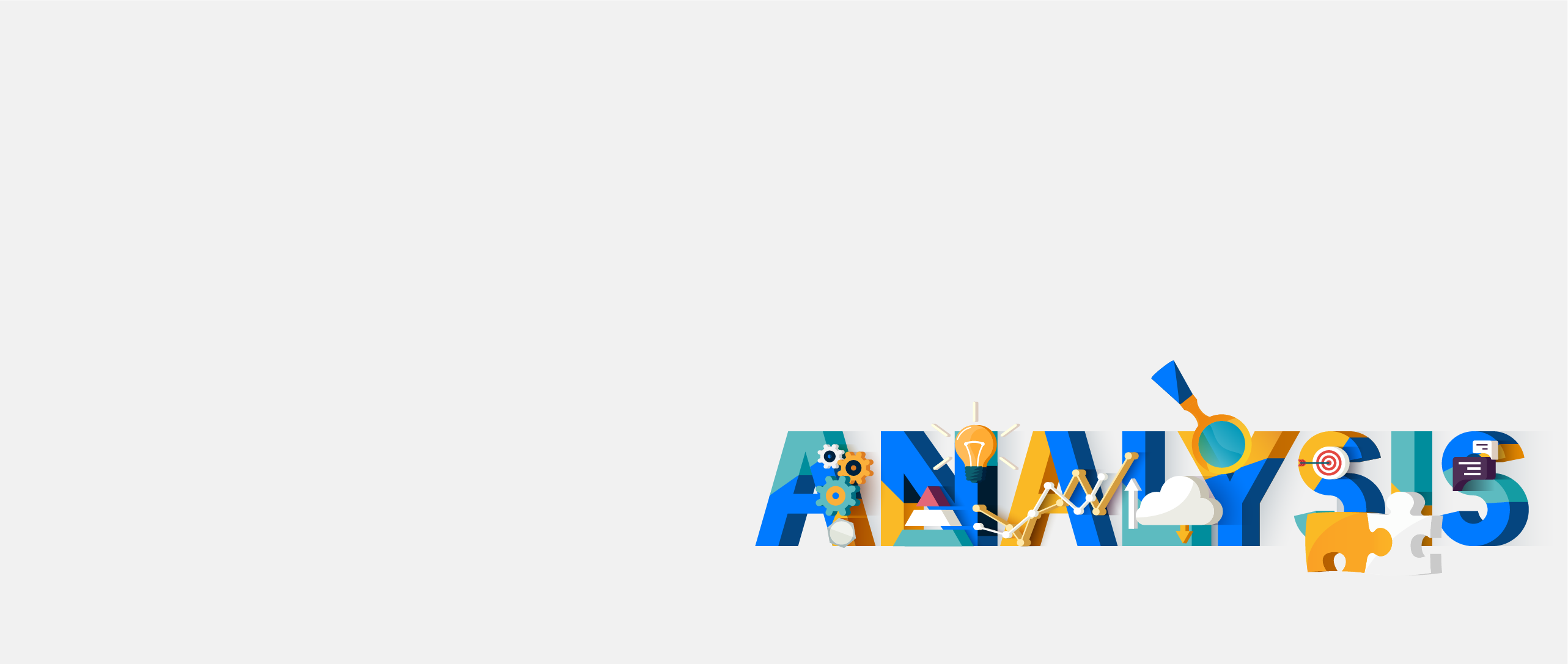 Round tables
Personal interviews
All-units roadshow
Recruiting managers and recruiters interviews
Interviews with former employees
[Speaker Notes: ערכנו – גם אנחנו, גם HR, גם אקסטרה מייל – עבודה מחקר מאוד מעמיקה כדי לזקק את האיכויות שלנו]
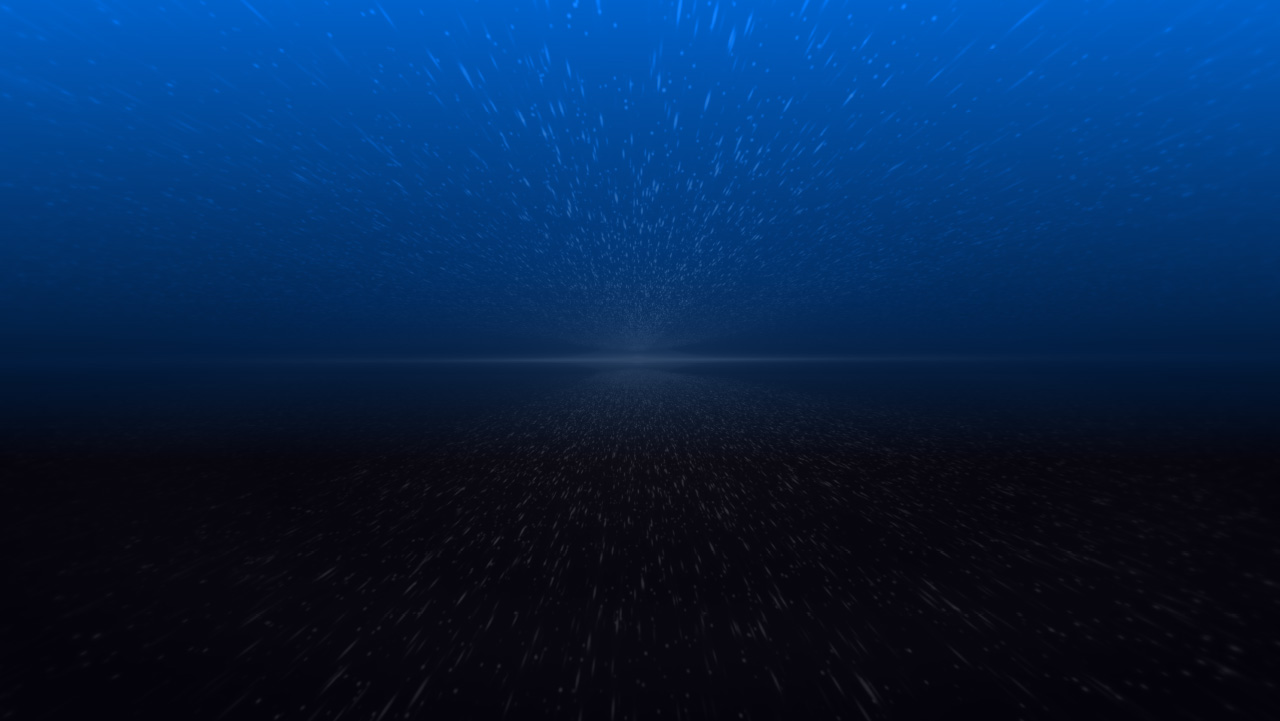 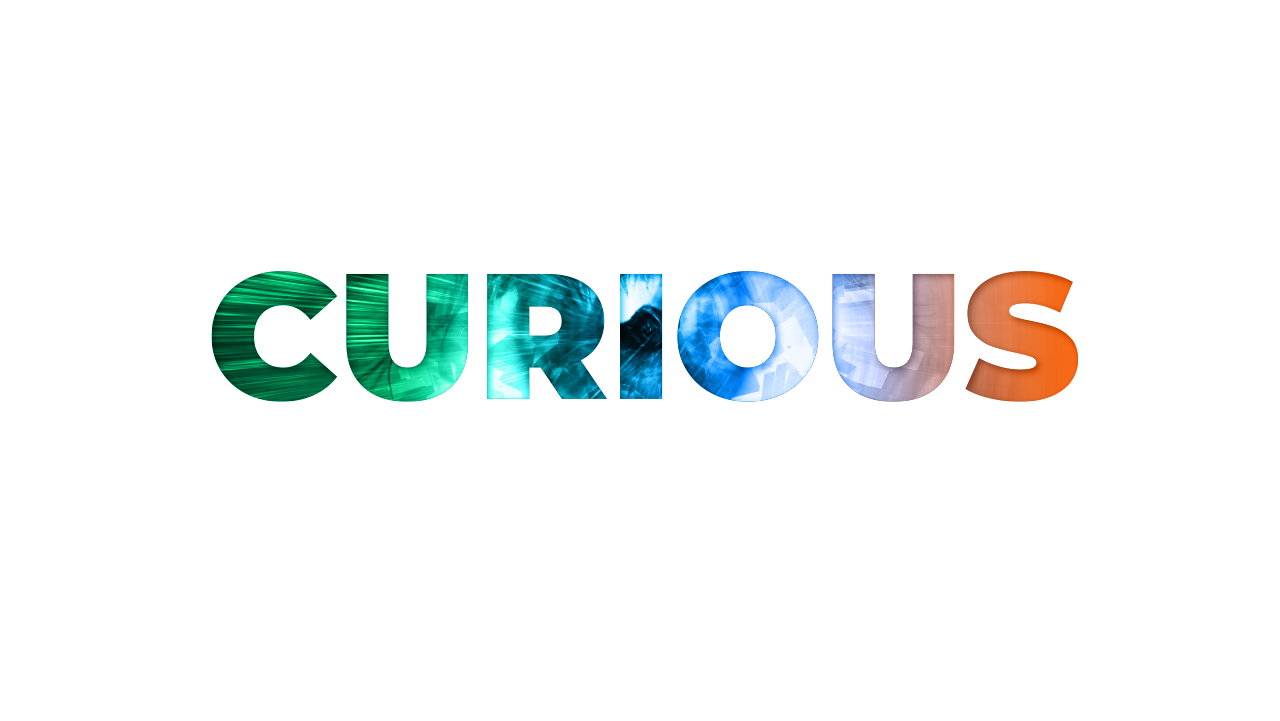 20
KPIs & Measurement – recruitment as an example
Awareness KPIs:
Performance KPIs:
Awareness KPIs:
Exposure to relevant audiences 

Reach measurements 

Engagement  - likes, comments and shares
Number of relevant CVs received from the different channels
Increased CTR  & conversion rate throughout the campaigns
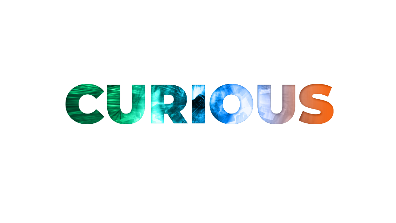 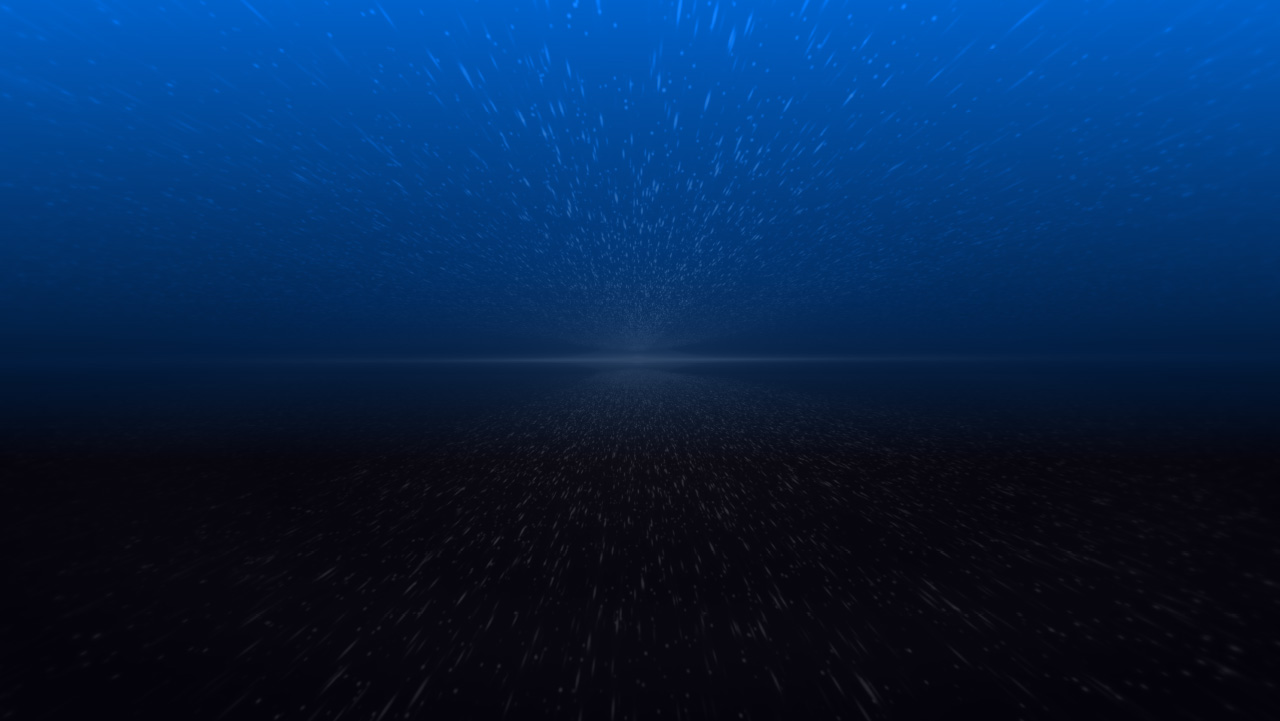 21
[Speaker Notes: אז איך מודדים הצלחה של EB?]
And how results 
can look like…
CV
Not relevant
CV screen hiring manager
Withdraw+ Reject
In progress
Interviews
HR Interview
Salary offer
Hired
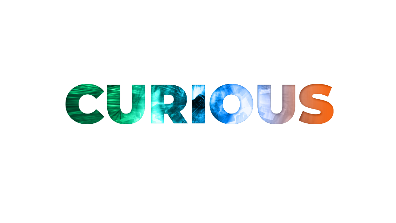 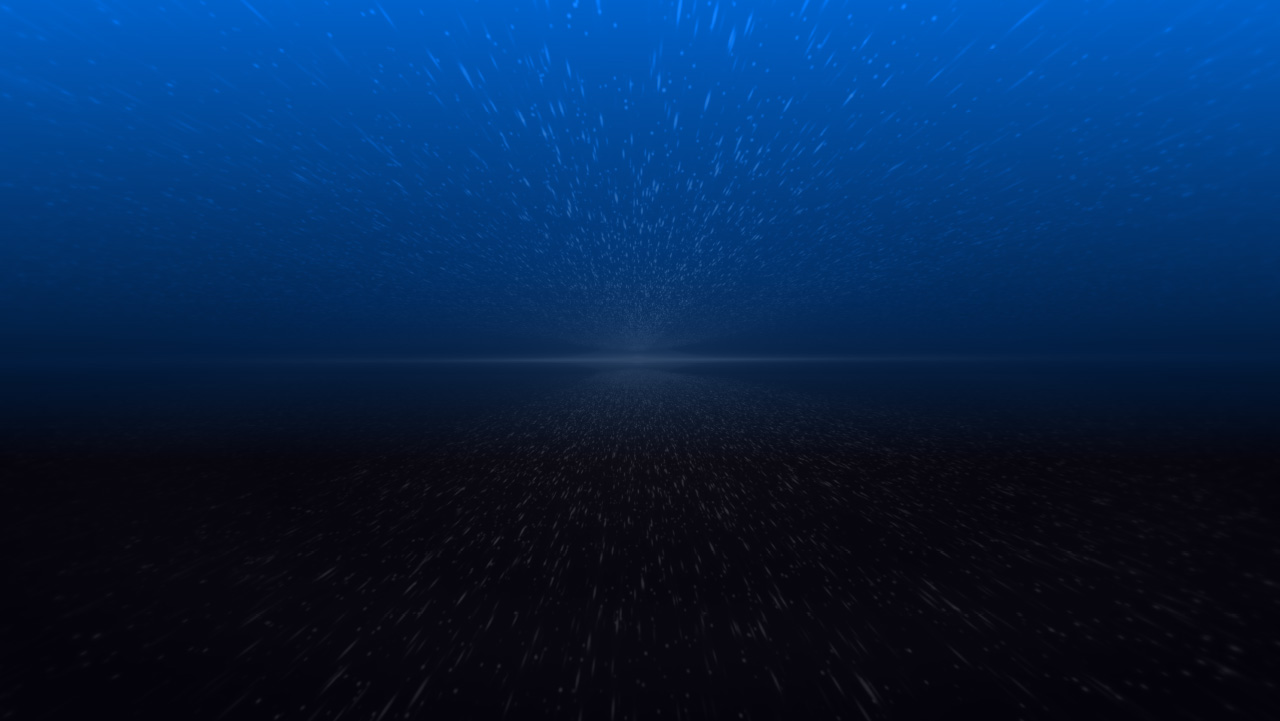 22
VERINT MARKETING
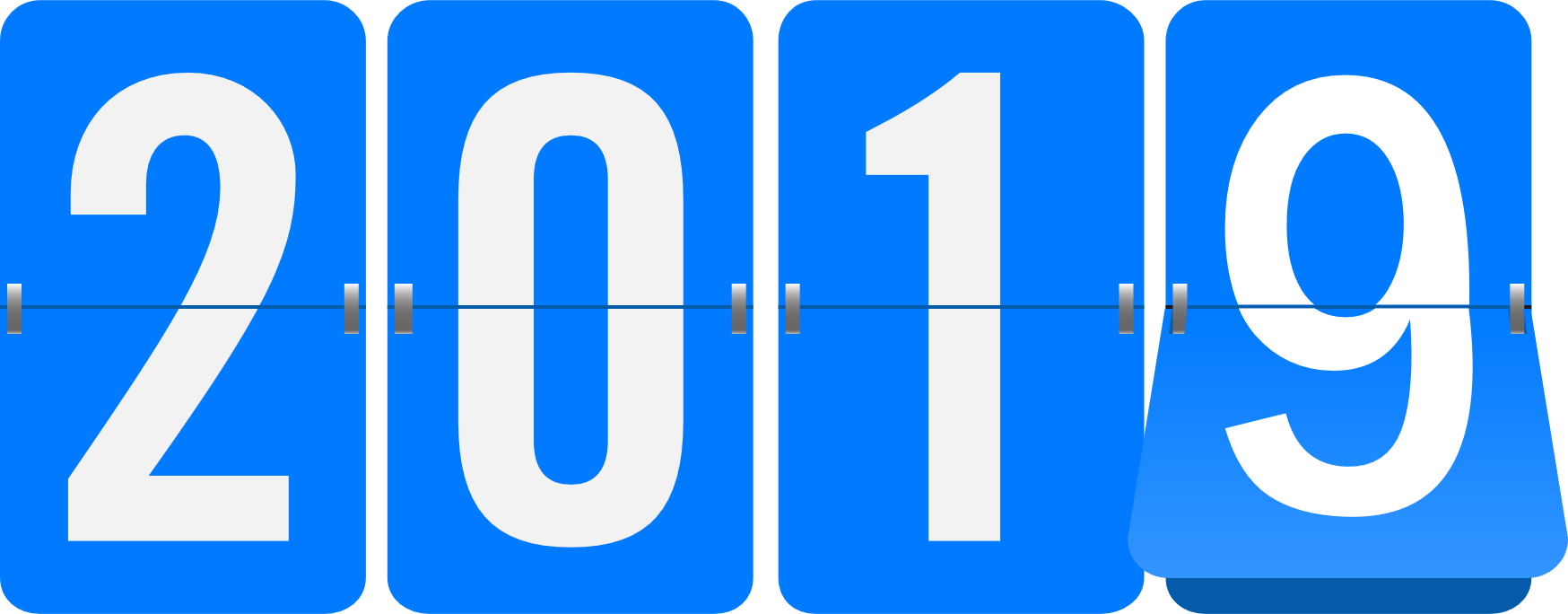 Demand Generation
Regional Marketing
Product Marketing
Sales Enablement
Employer Branding
Sales Development
Internal Marketing
Global Events
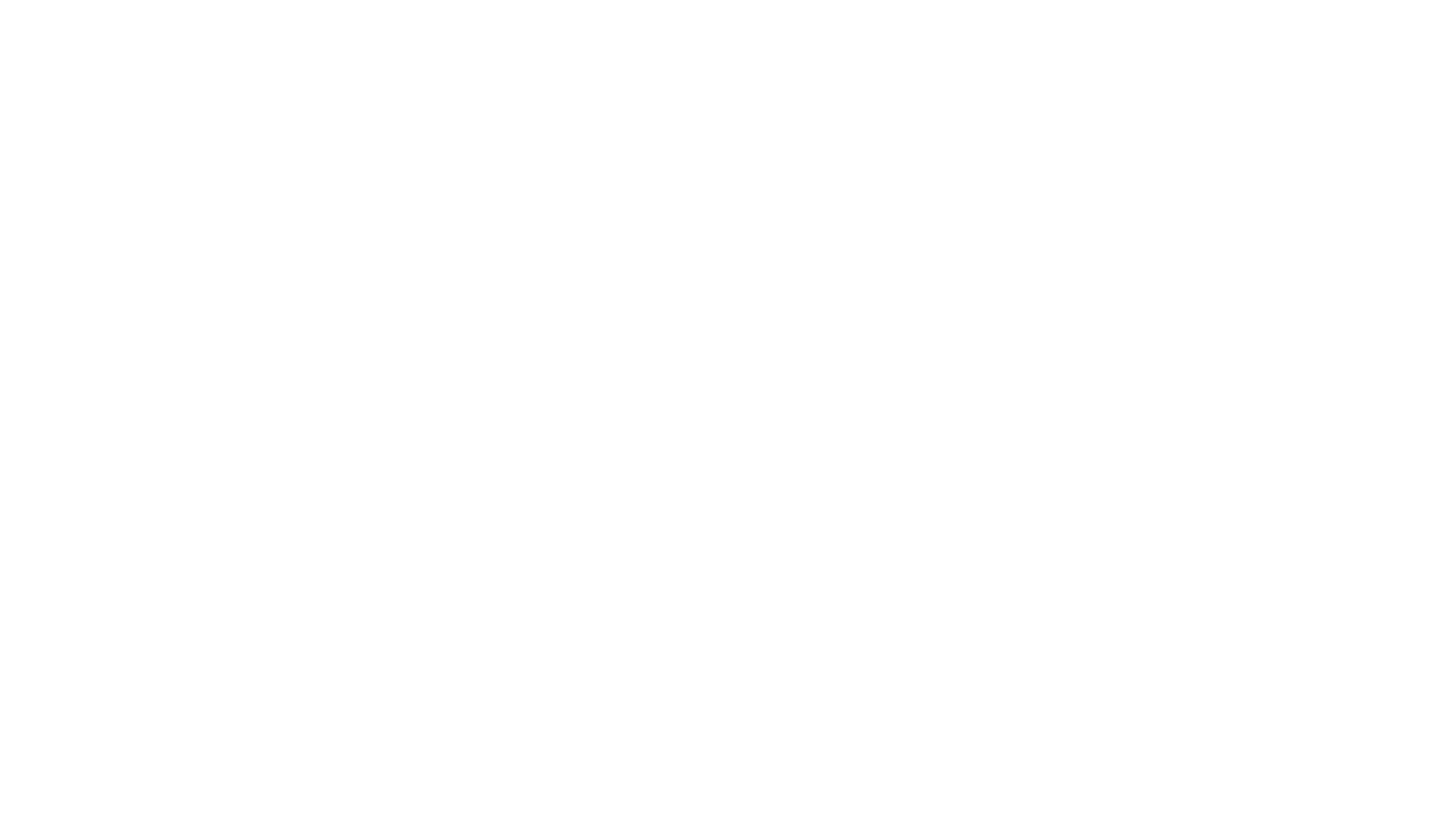 Thank You!
Amit.Daniel@Verint.com
Verint Cyber Intelligence